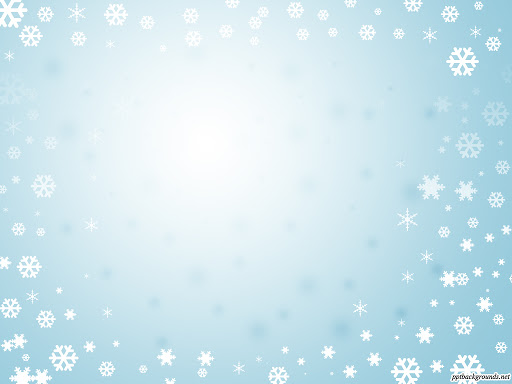 شكل المثلث
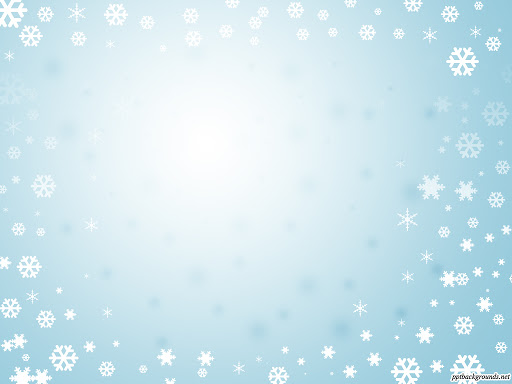 الآلة الموسيقية
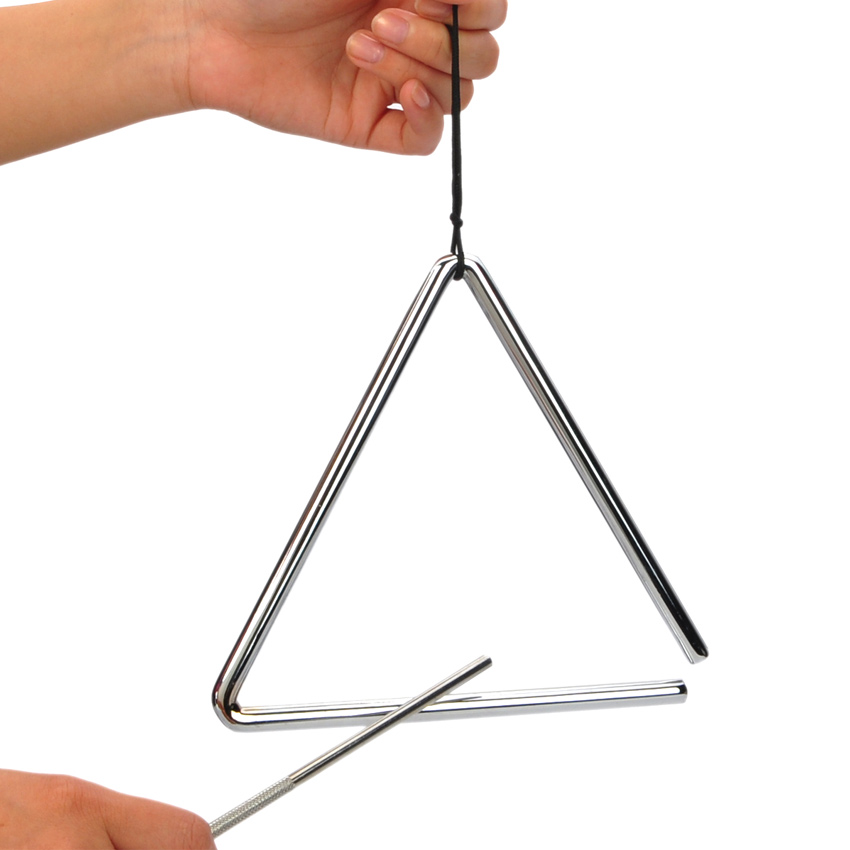 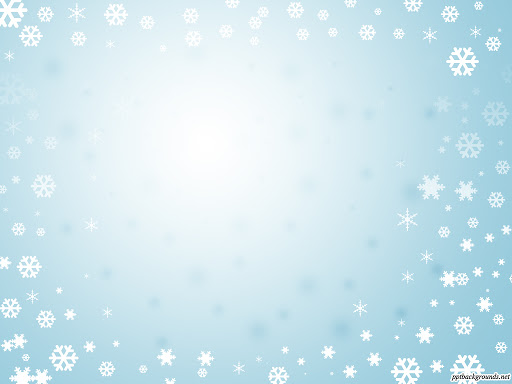 الـبـيـتزا
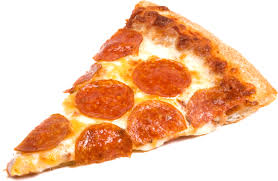 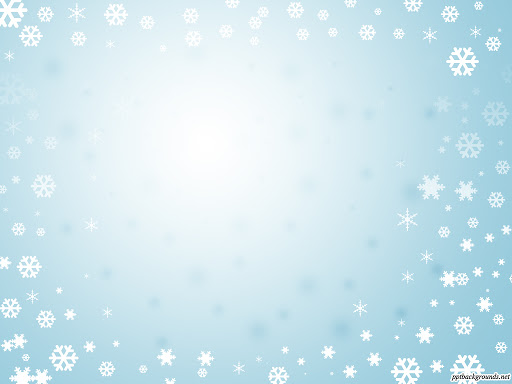 الجـبـنـة
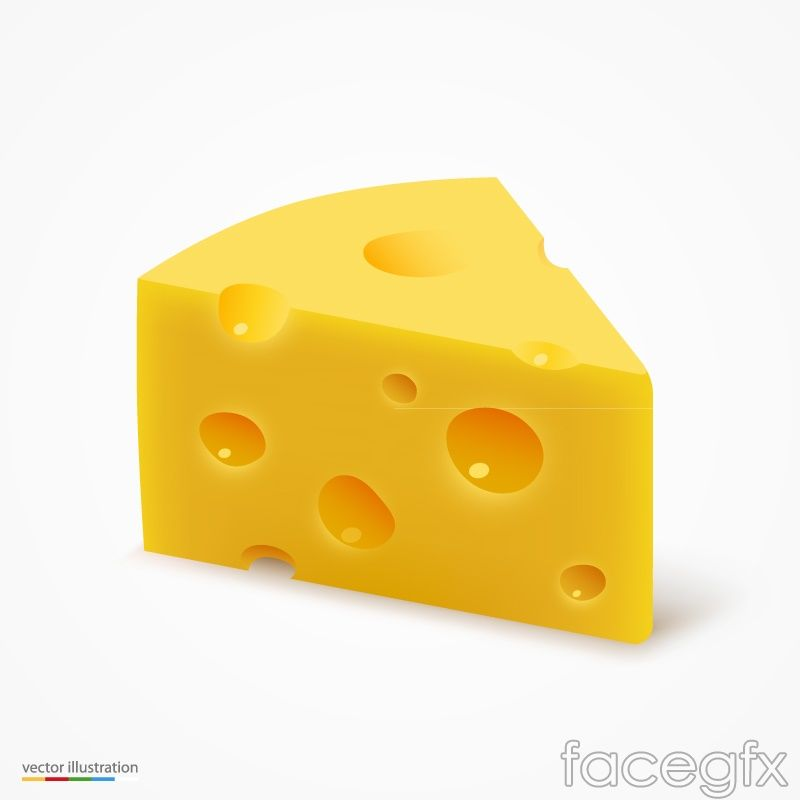 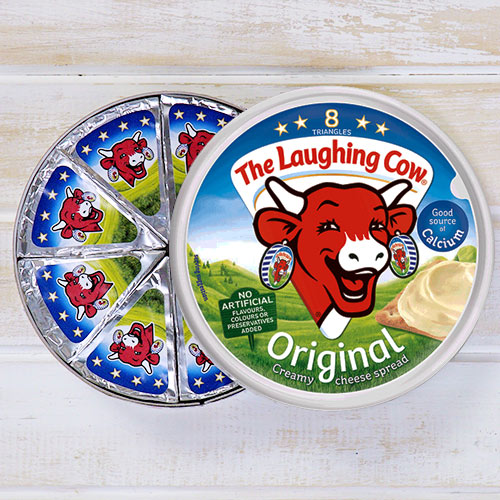 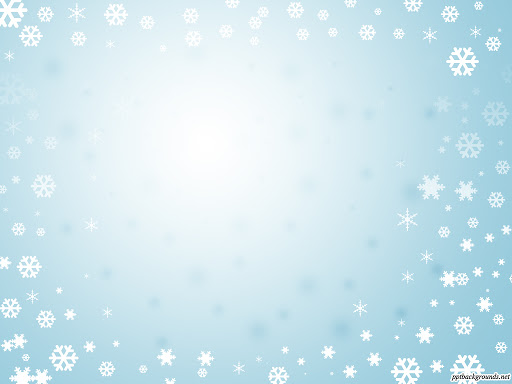 الـكـيـك
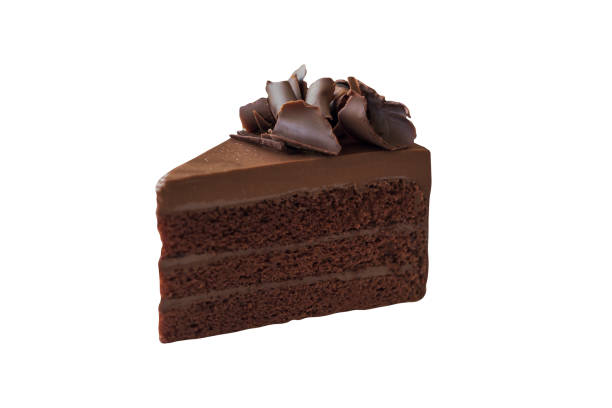 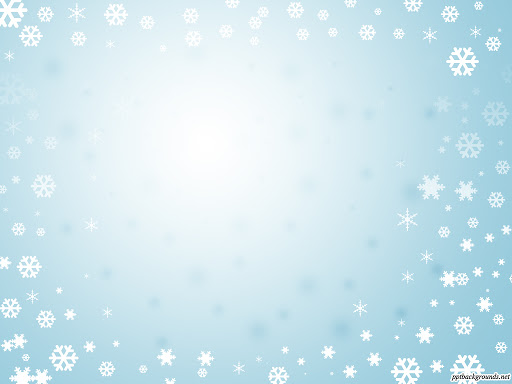 الـمعجنات
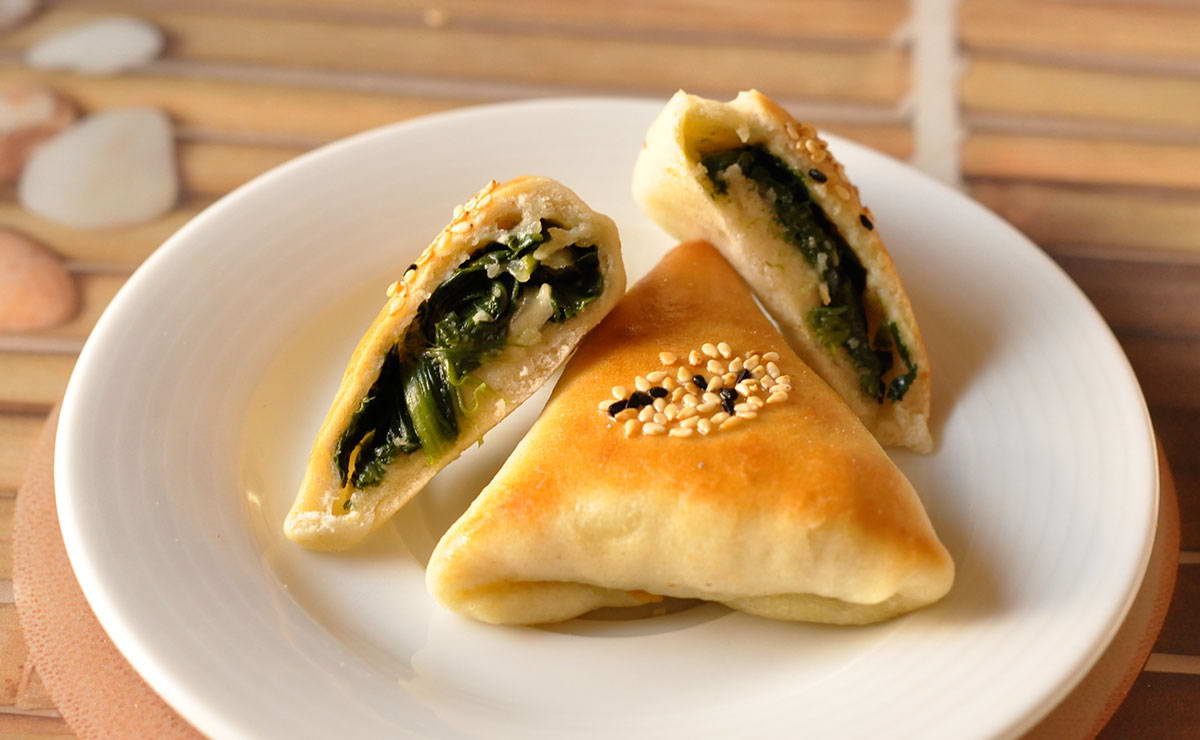 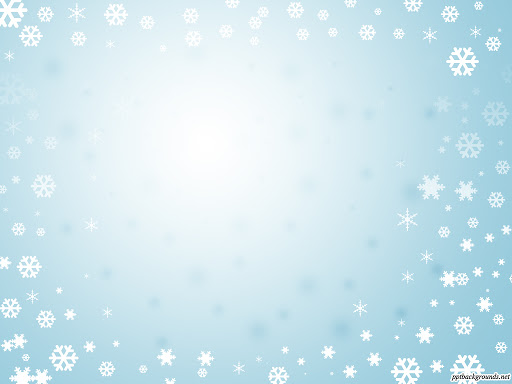 الـطائرة الورقية
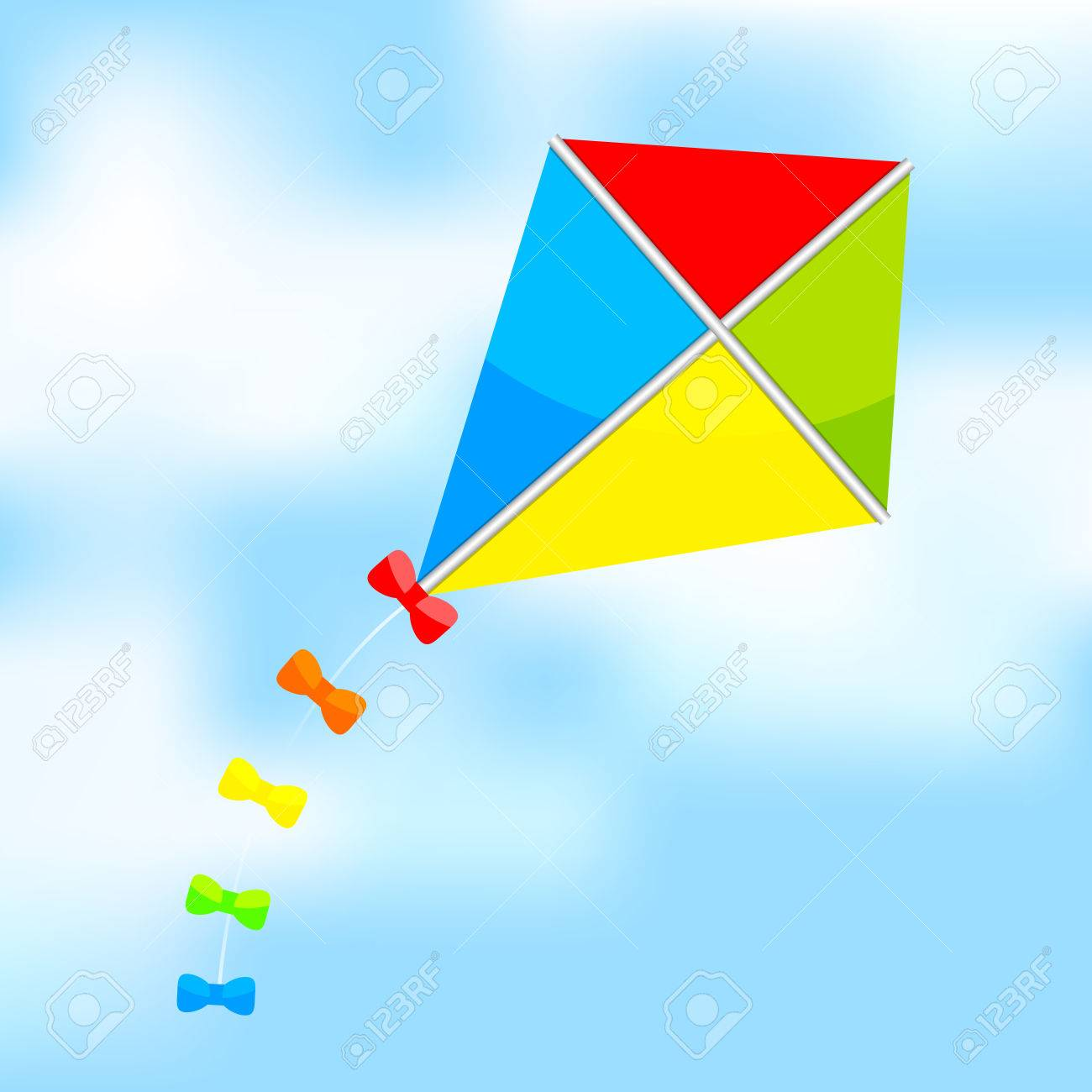 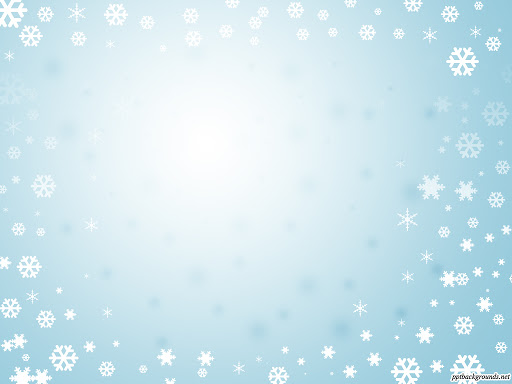 أذان الأرنب
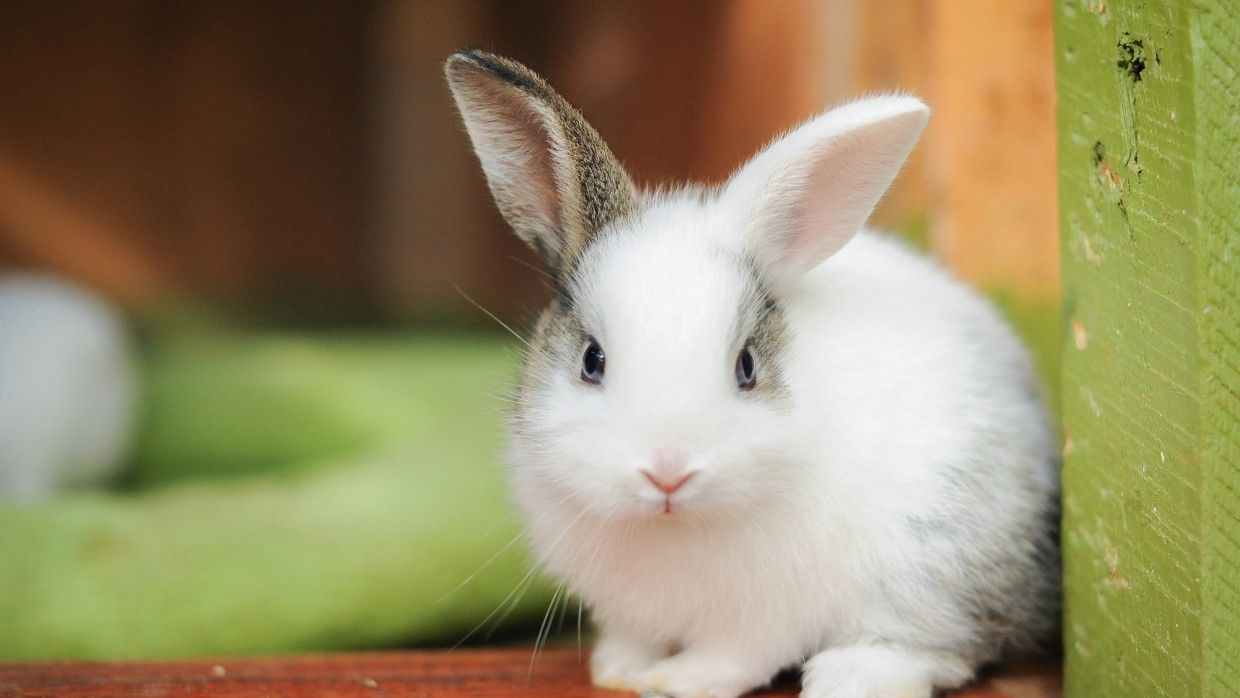 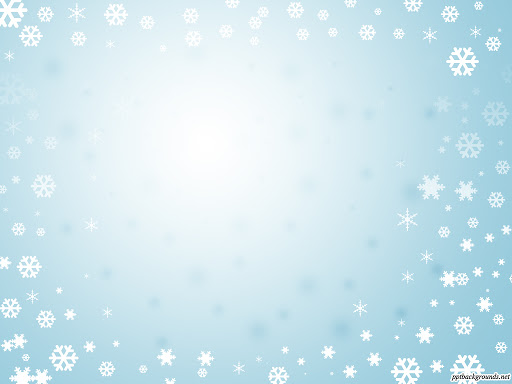 أذان الثعلب
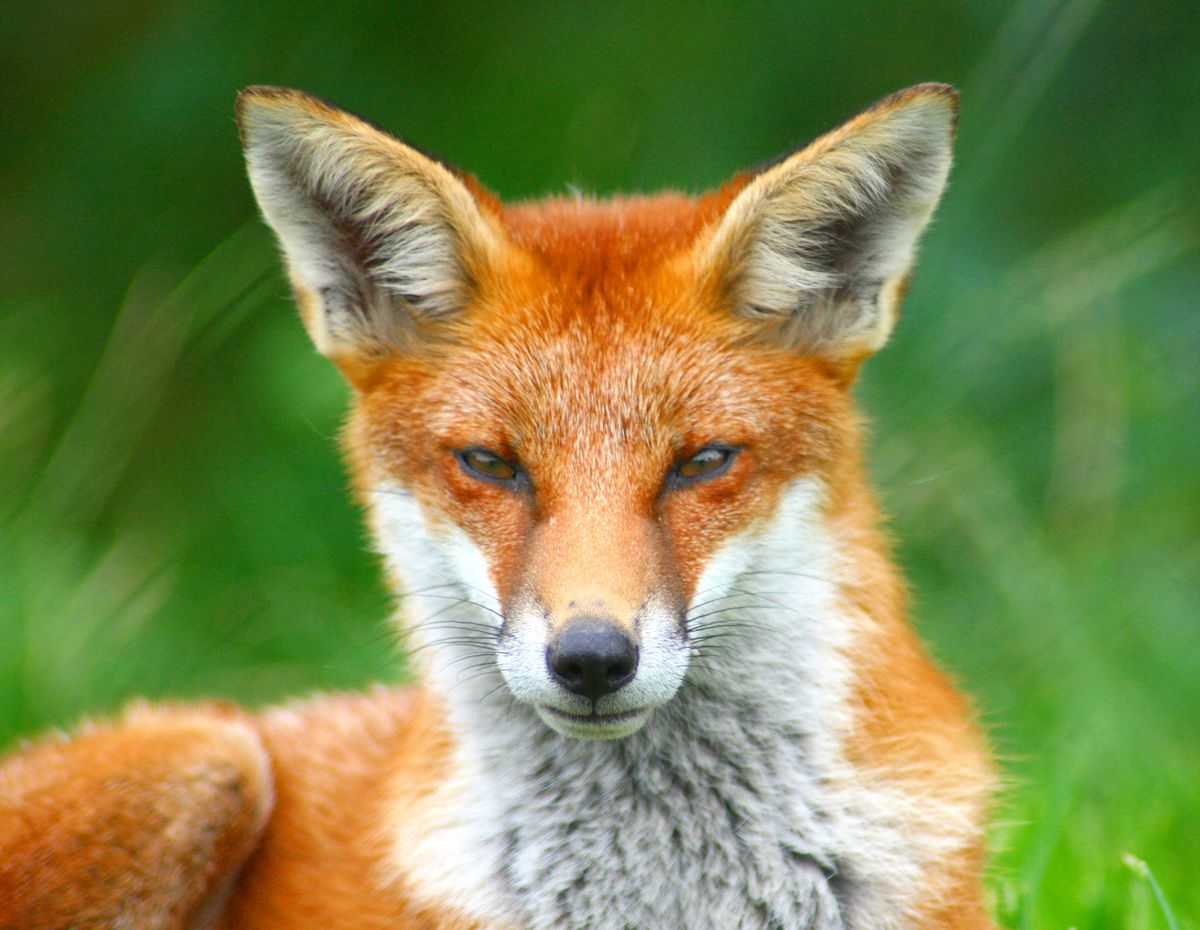 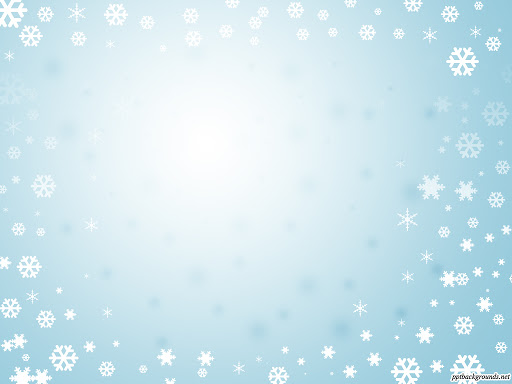 الـشاخصة المرورية
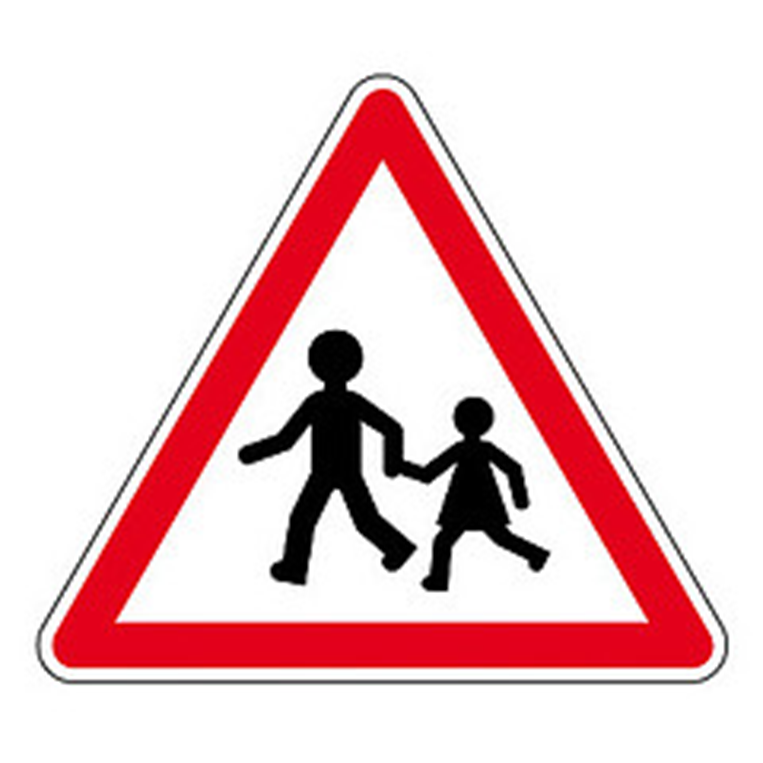 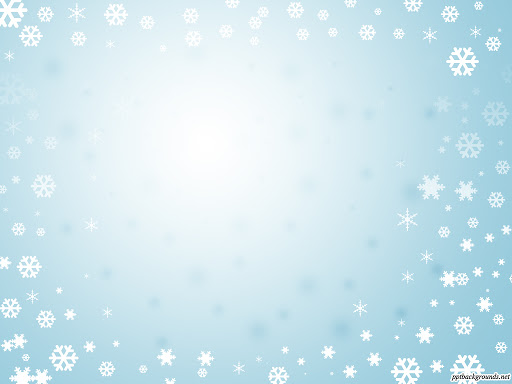 سقف البيت
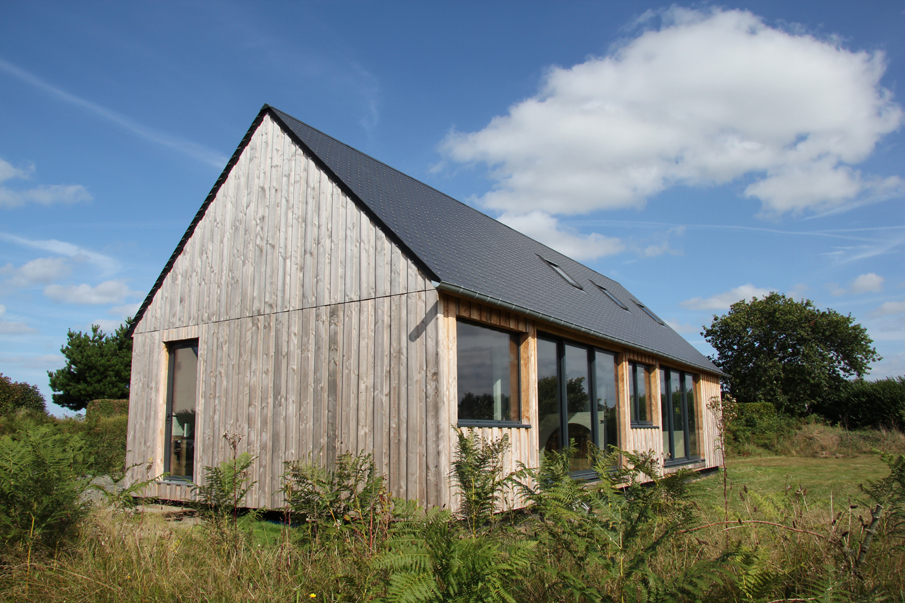 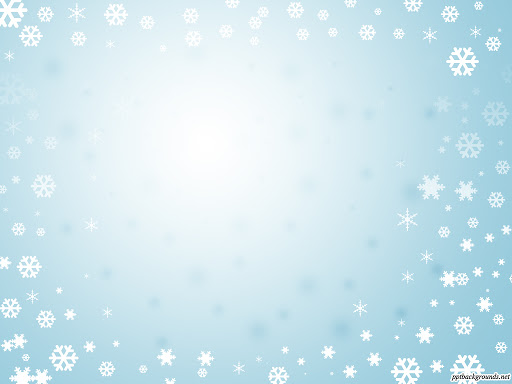 الـشـجـرة
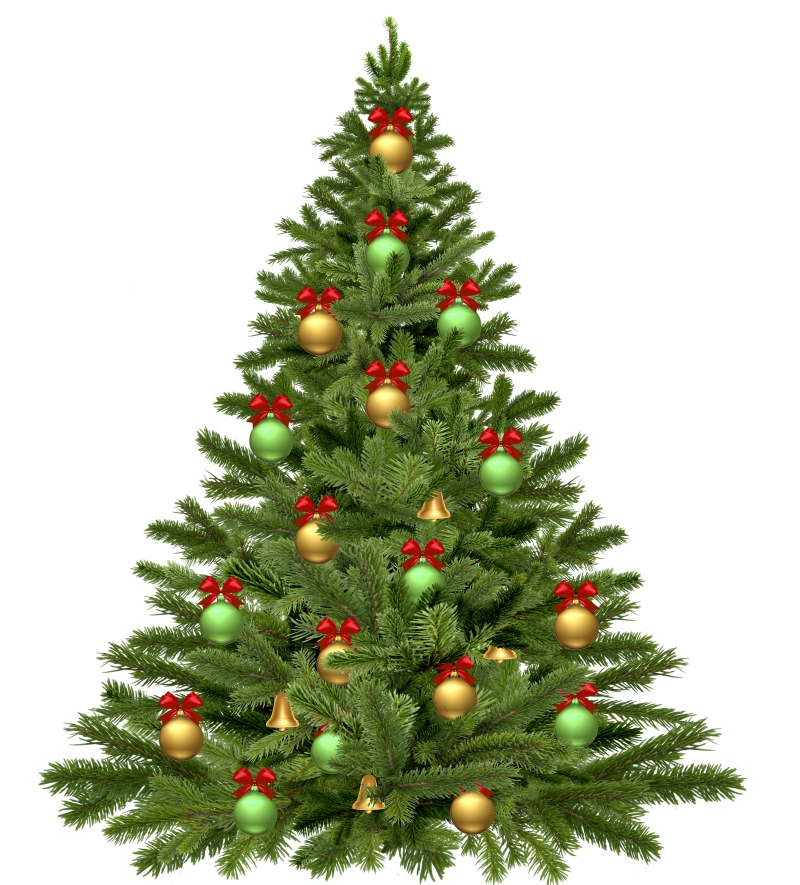 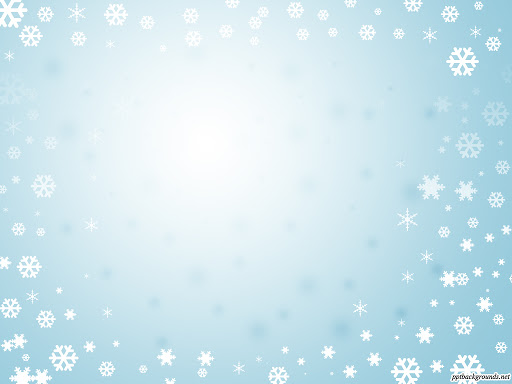 الـقـبـعـة
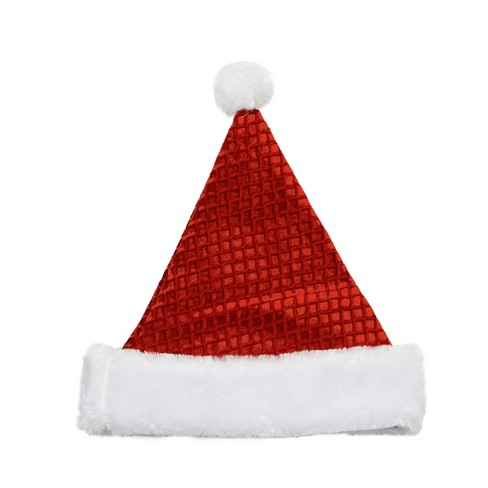 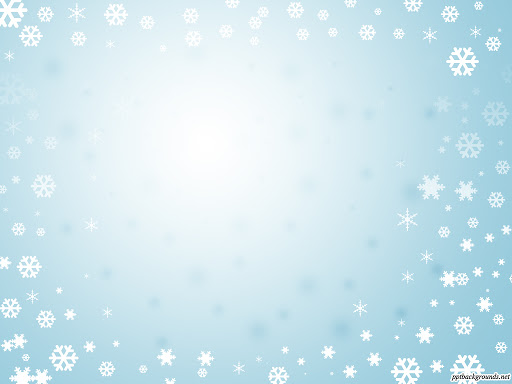 الـسـاعـة
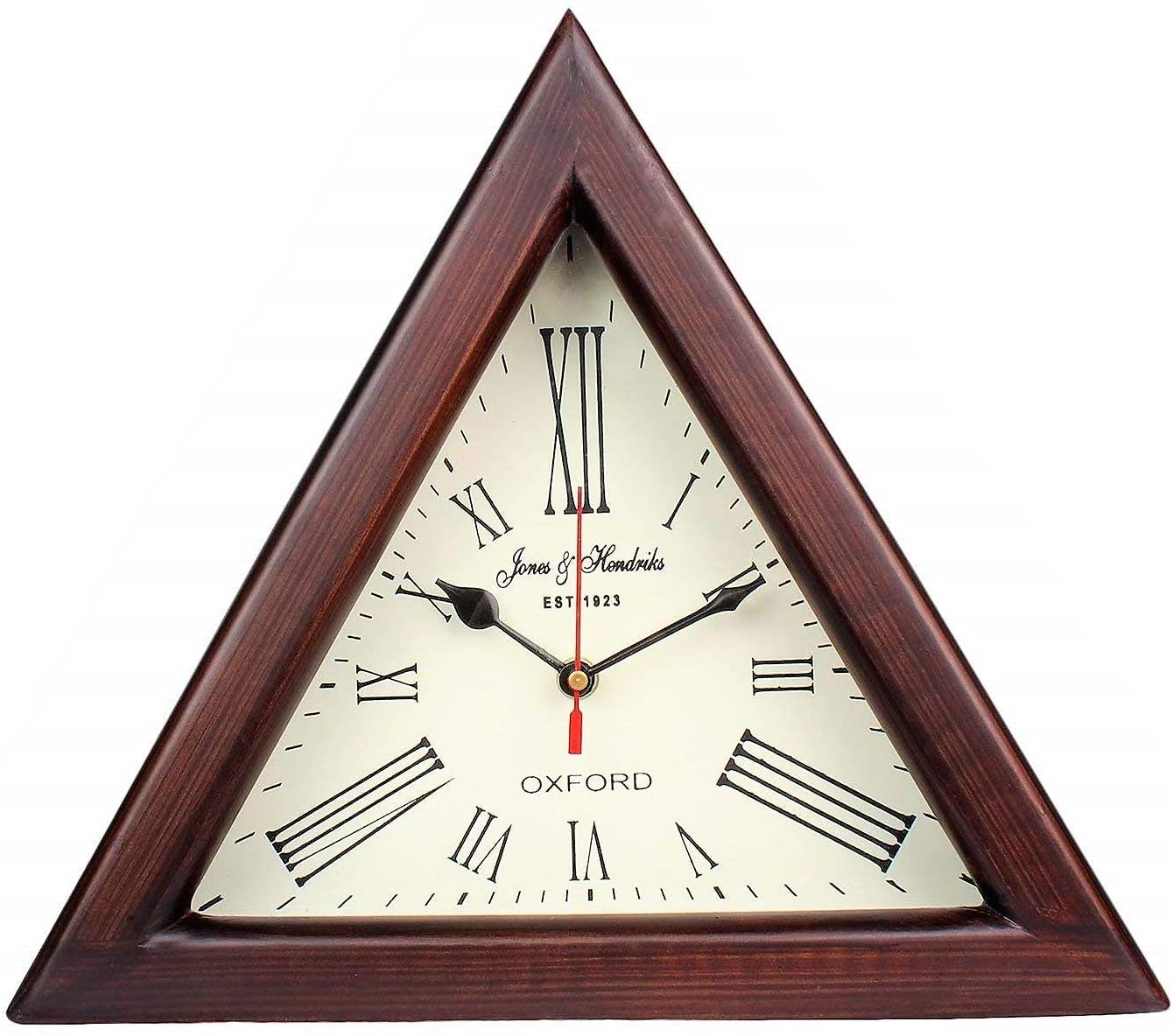 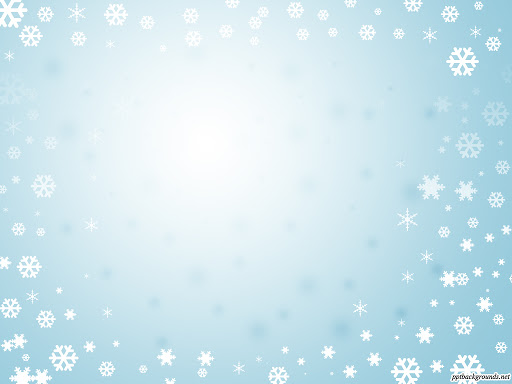 الـصـحـن
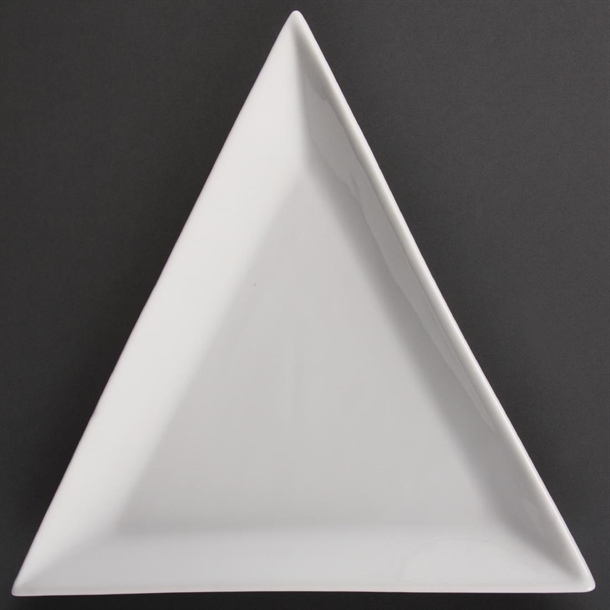